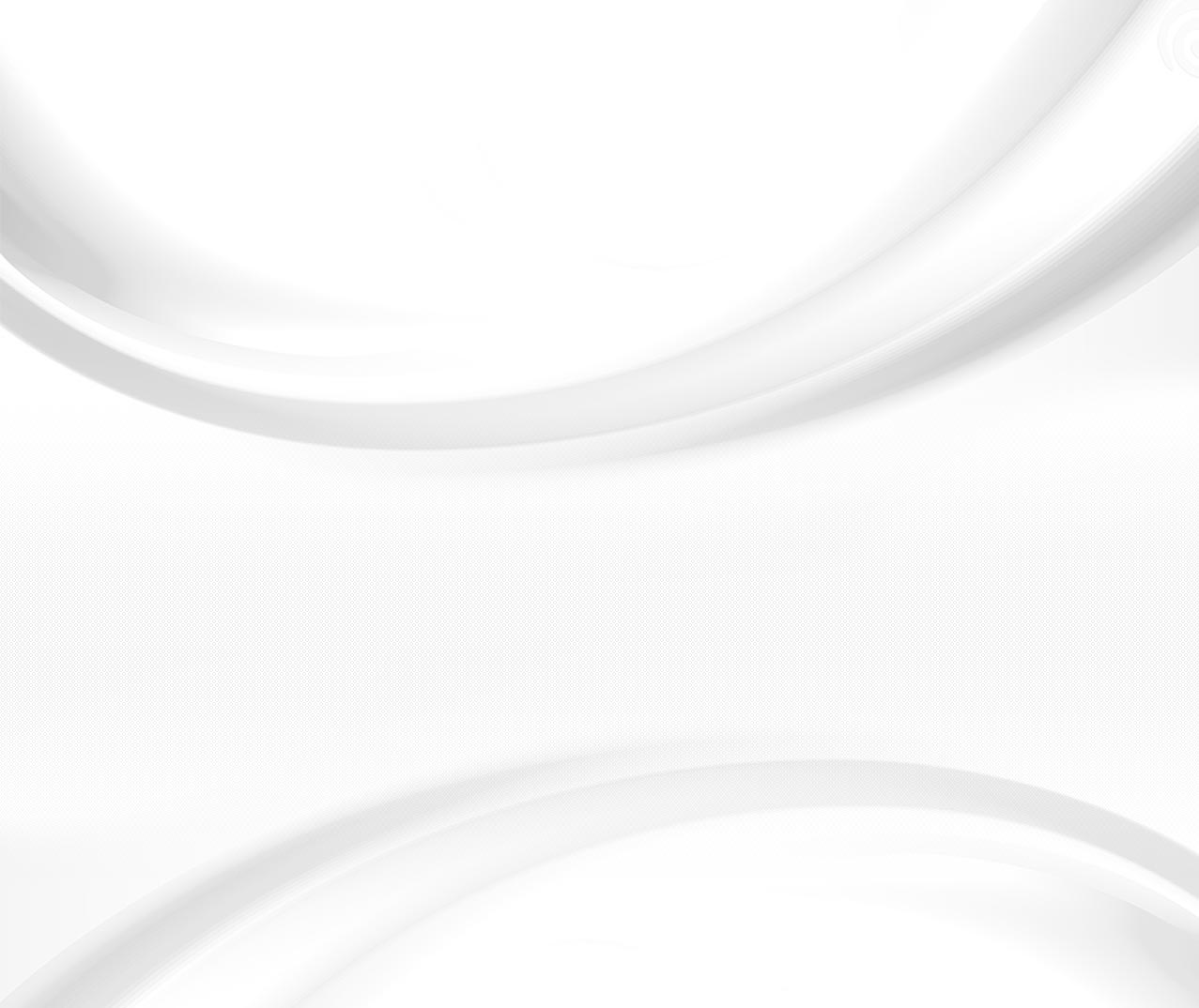 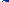 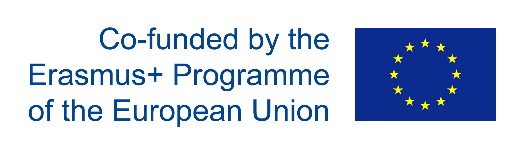 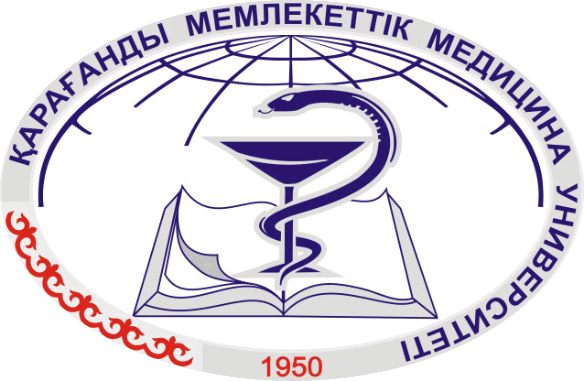 TRUNAK
TRANSITION TO UNIVERSITY AUTONOMY IN KAZAKHSTAN
ERAMUS+ CAPACITY BUILDING HIGHER EDUCATION
STRUCTURAL PROJECT
Hugo Bragioni
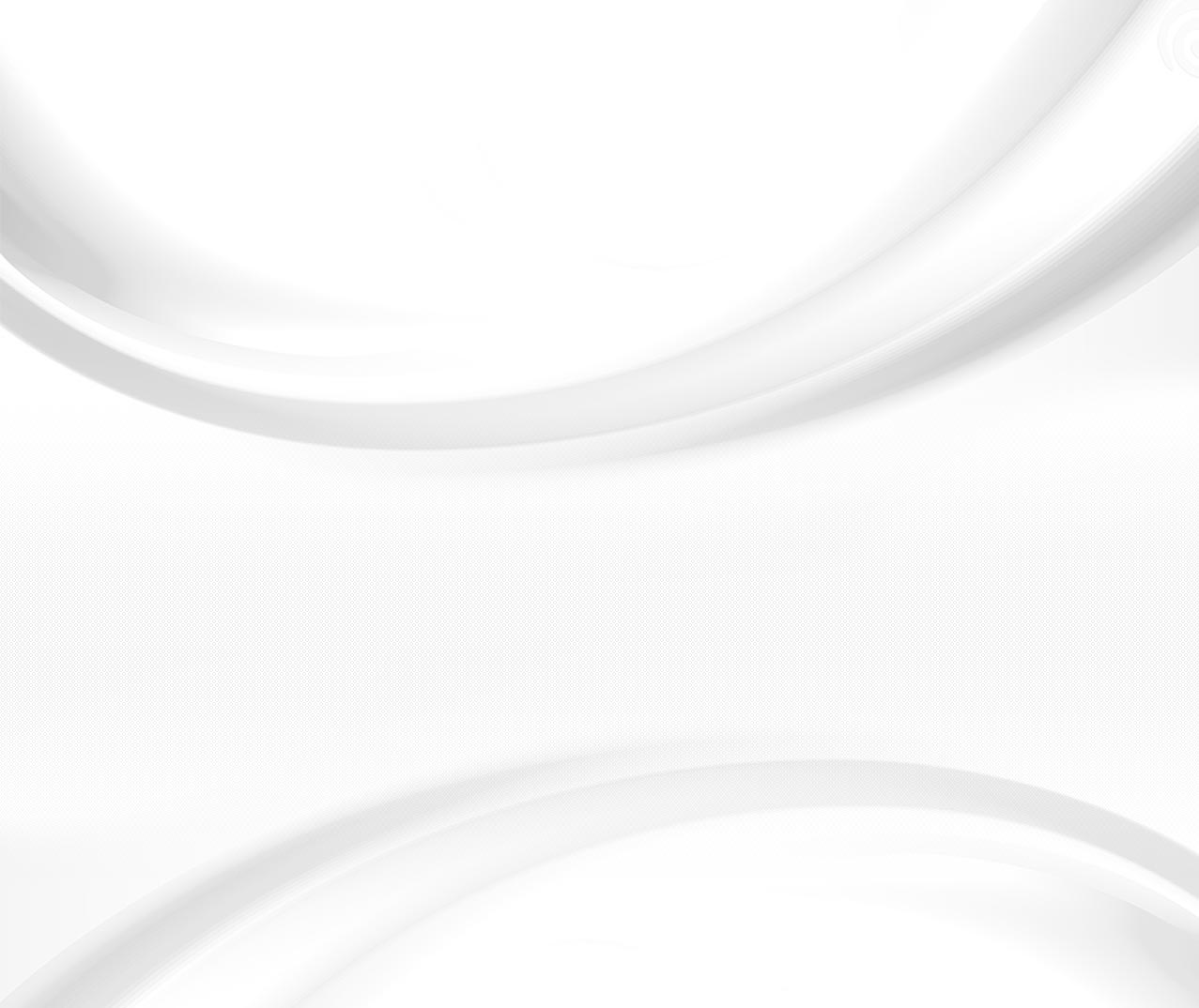 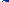 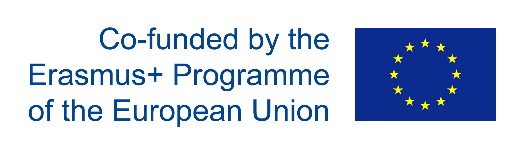 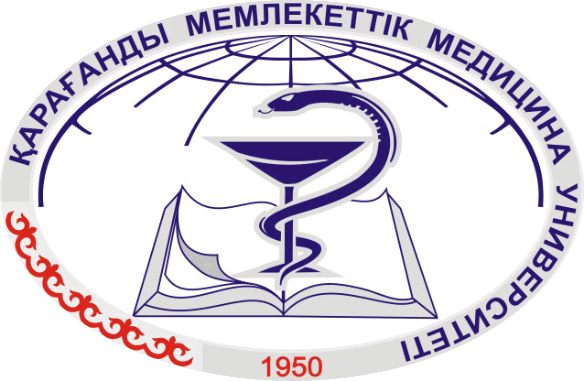 TRUNAK
AIM
The aim if the project is to provide a basis for consensus around a feasible model of university autonomy for Kazakhstan that can help to take decisions about what level of fiscal and academic autonomy that is desirable.
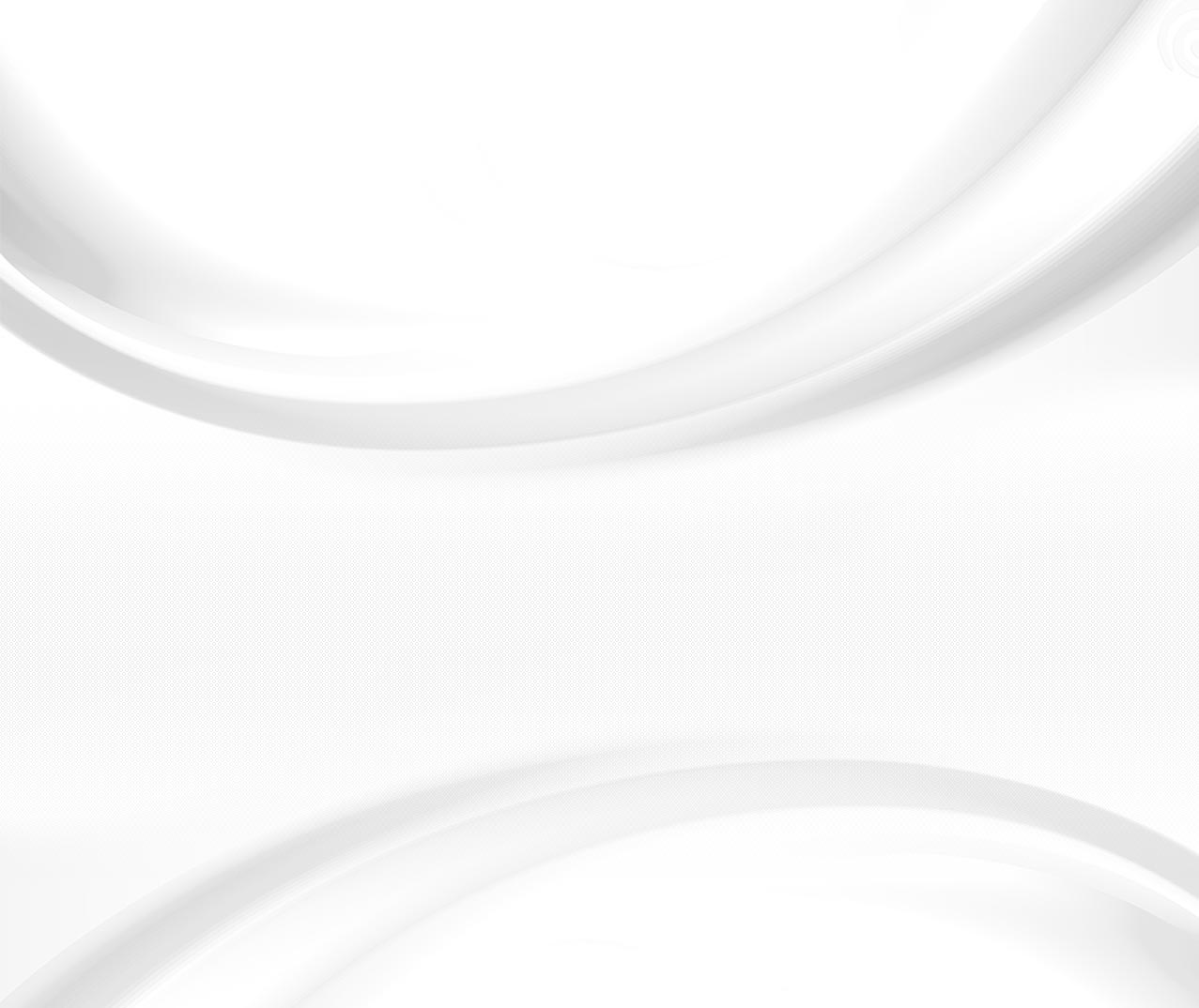 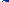 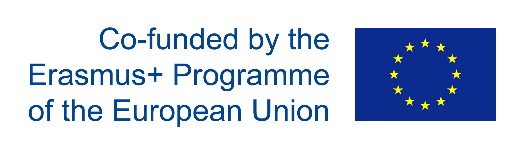 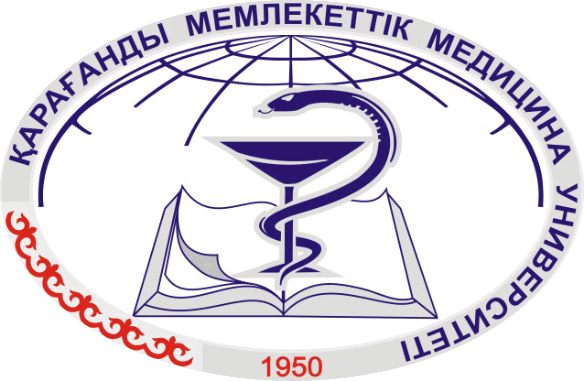 TRUNAK
OBJECTIVES
Analysis of the state of the play
Suggest/recommend a model of university governance
In-depth debate on autonomy
Provide institutional perspective on autonomy by involving the rectors
bottom-up approach.
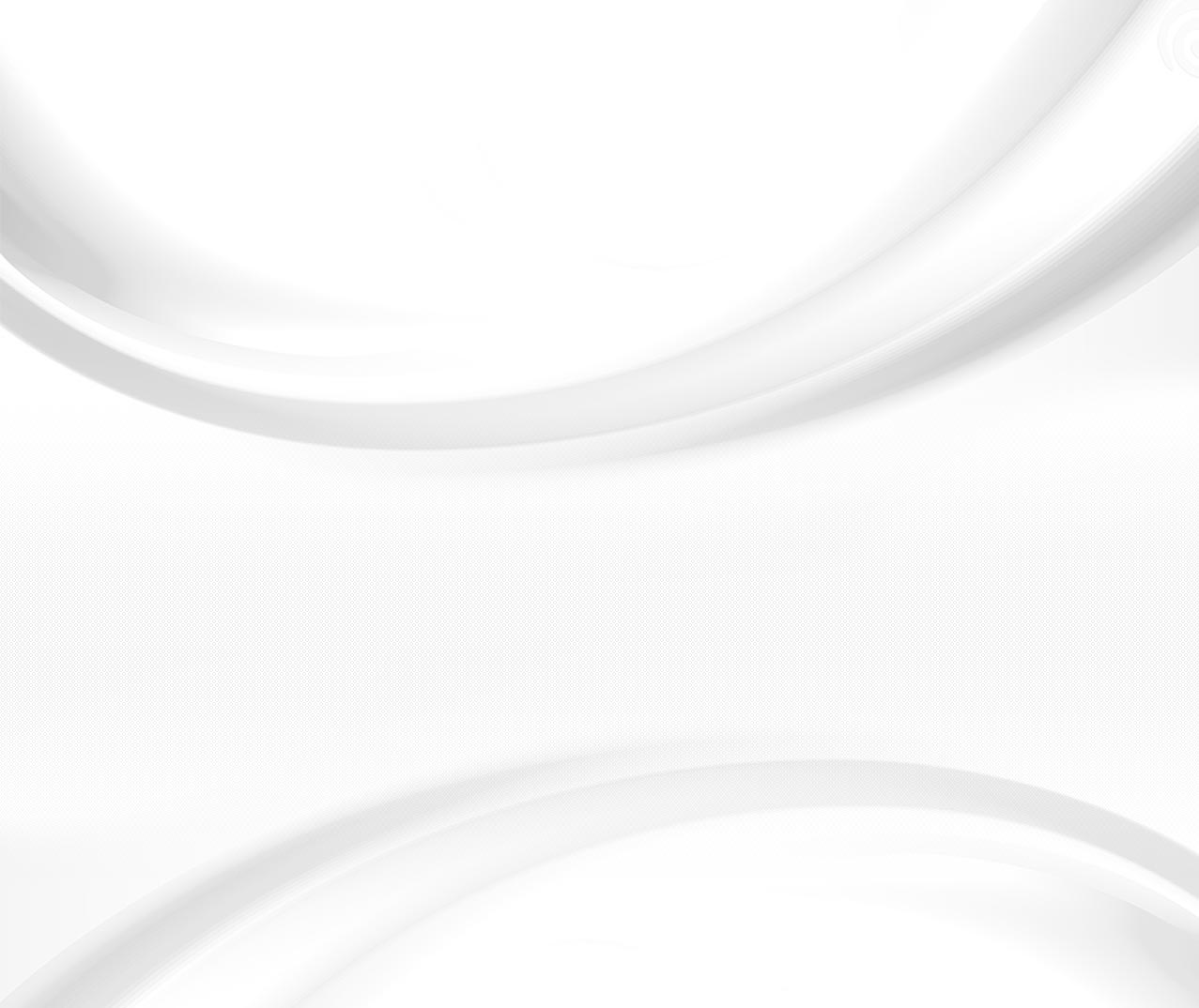 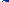 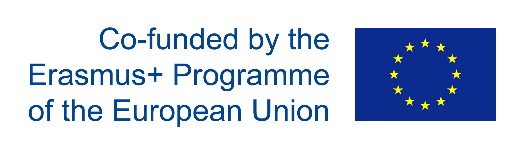 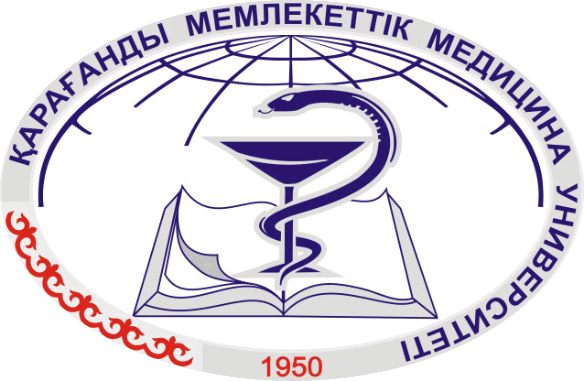 TRUNAK - BACKGROUND
OBJECTIVES
Contribute to a constructive discussion together with the Ministries, about model of governance
Implement on a pilot basis the model of autonomy
establish a Consulting Group for assistance to universities implementing the governance reform
disseminate the results and achievements of the project
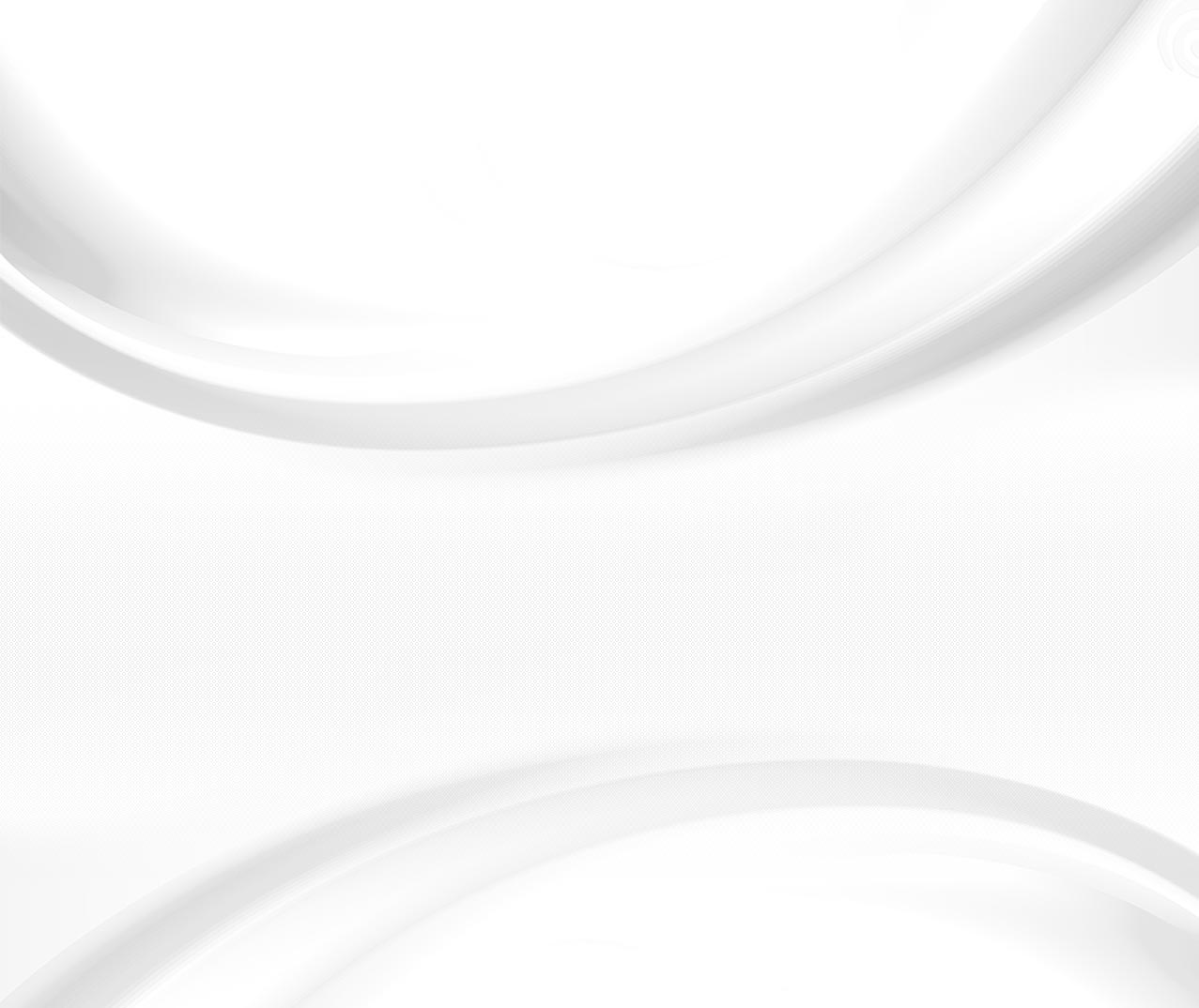 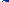 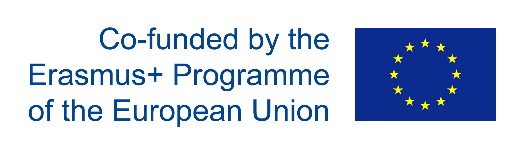 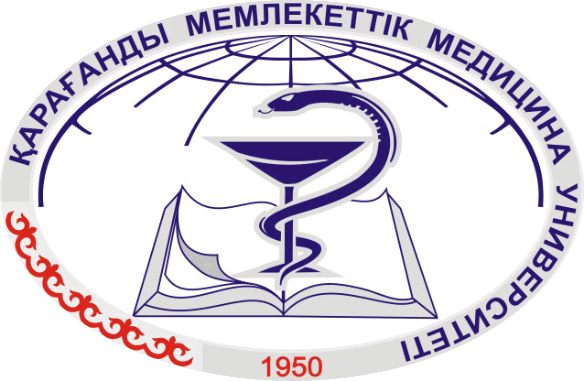 TRUNAK
Activities proposed for the achievement of the objectives
WP 1 : Analysis of needs 
WP 2 : Development of the model of  		    autonomy
WP 4 :Exploitation and dissemination of 	   project results
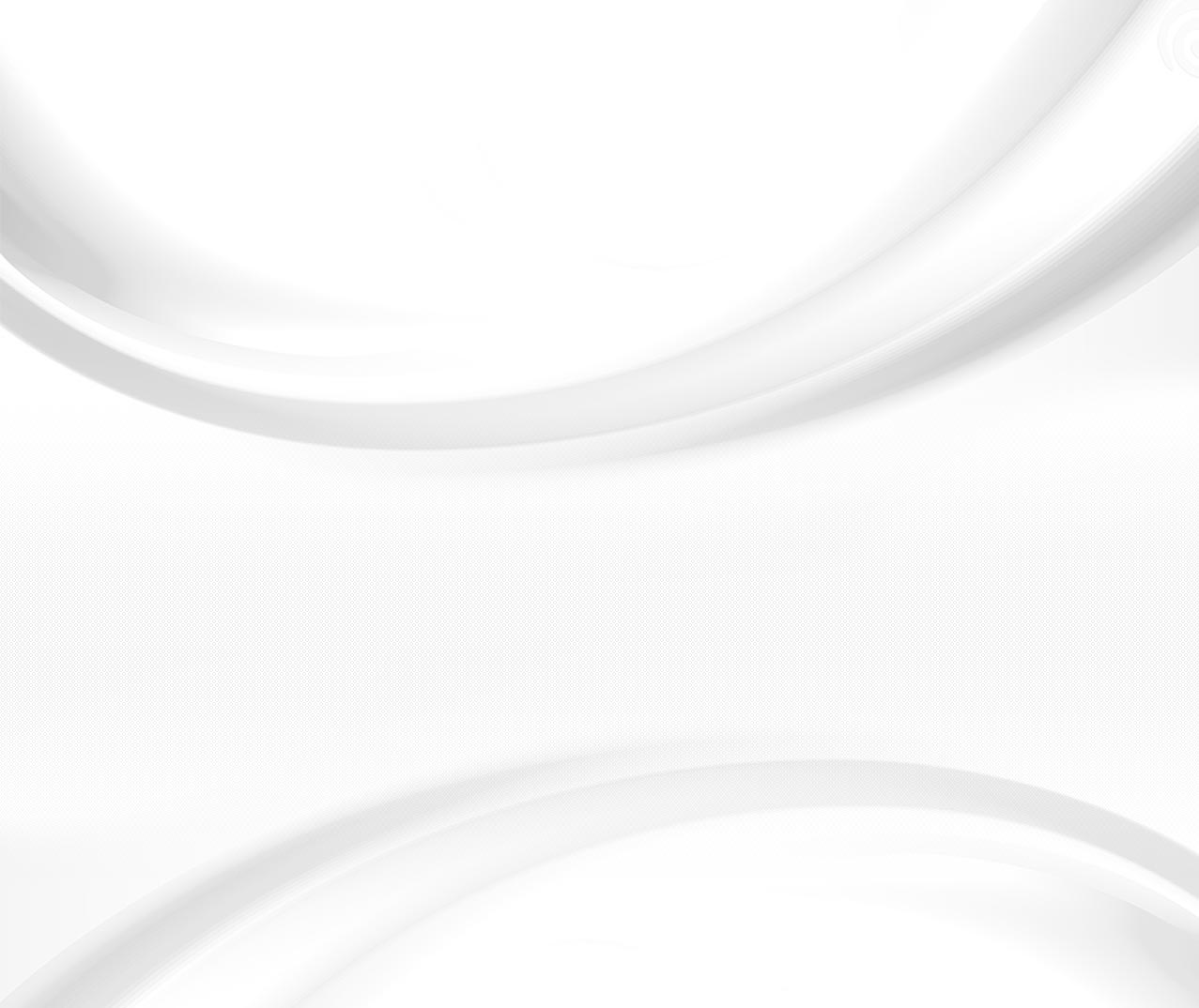 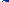 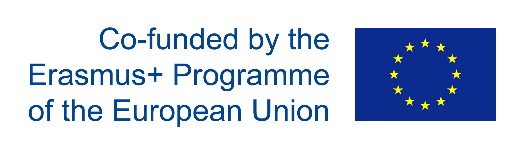 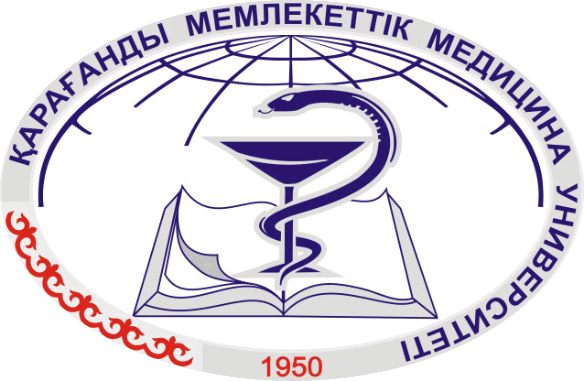 TRUNAK
Expected impact
Transformation of the system of  governance of the universities of Kazakhstan, influencing the Ministries and the governance of the Higher Education Institutions of the Country
During the life of the project the Ministries and the Pilot universities that implement the proposed model of autonomy are the target